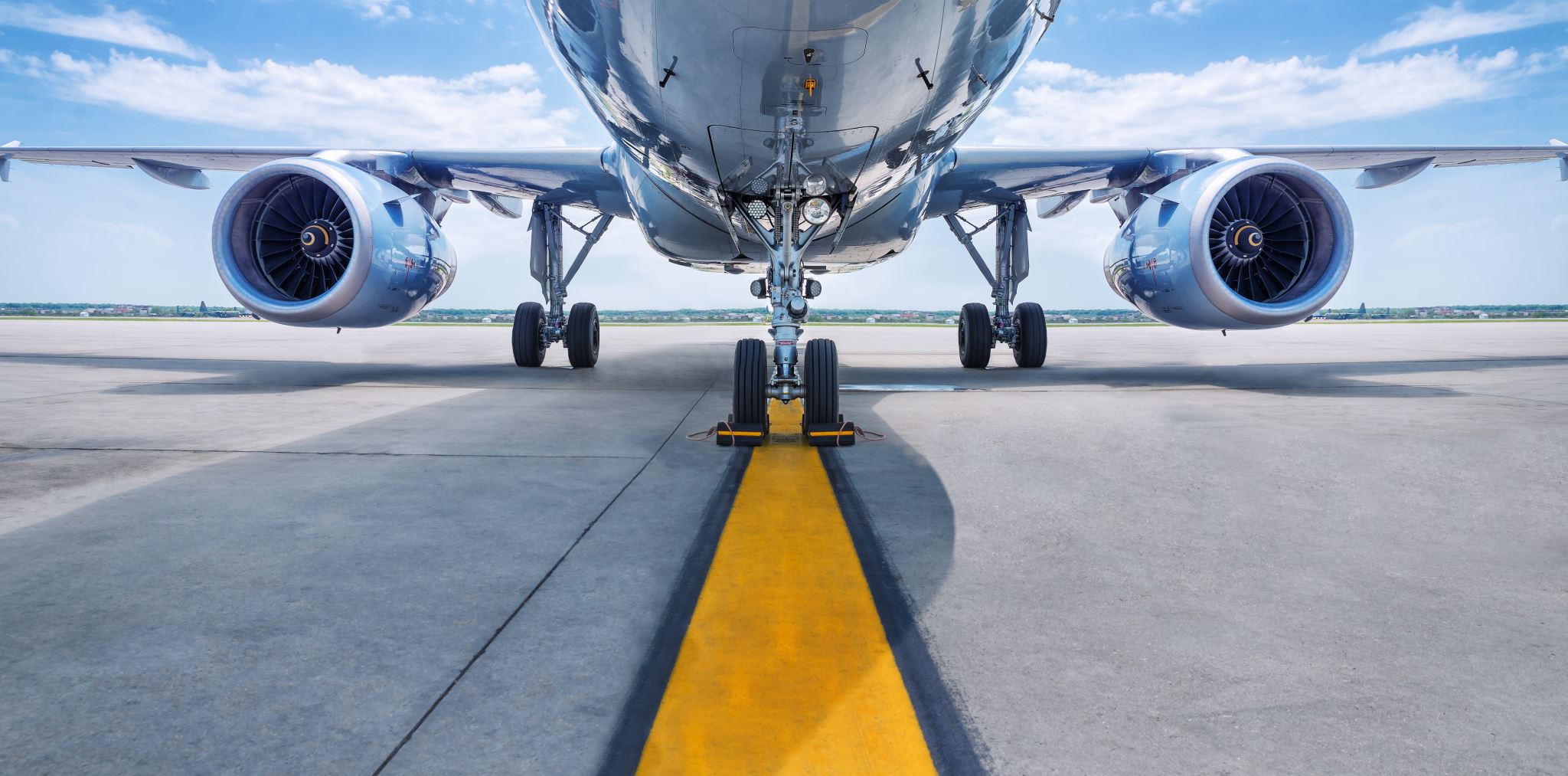 Get Right For The Flight
Matthew 24:42-44 & 25
prepare
The rapture
I'd Rather Have JesusJim ReevesI'd rather have Jesus than silver or goldI'd rather be His than have riches untoldI'd rather have Jesus than houses or landI'd rather be led by His nail-pierced handThan to be the king of a vast domainAnd be held in sin's dread swayI'd rather have Jesus than anythingThis world affords todayI'd rather have Jesus than worldly applauseI'd rather be faithful to His dear causeI'd rather have Jesus than worldwide fameYes, I'd rather be true to His holy nameThan to be the king of a vast domainAnd be held in sin's dread swayI'd rather have Jesus than anythingThis world affords today
I. It will be sudden
A) In The Blink of An Eye
B) No Time To Prepare
I. It will be sudden
C) Don’t Count On Another Day
D) Split Second of Time
II. It will be shocking
Iii. It will be satisfying
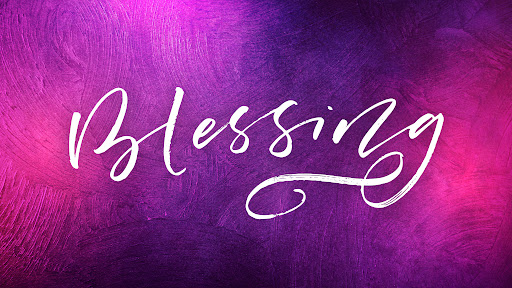 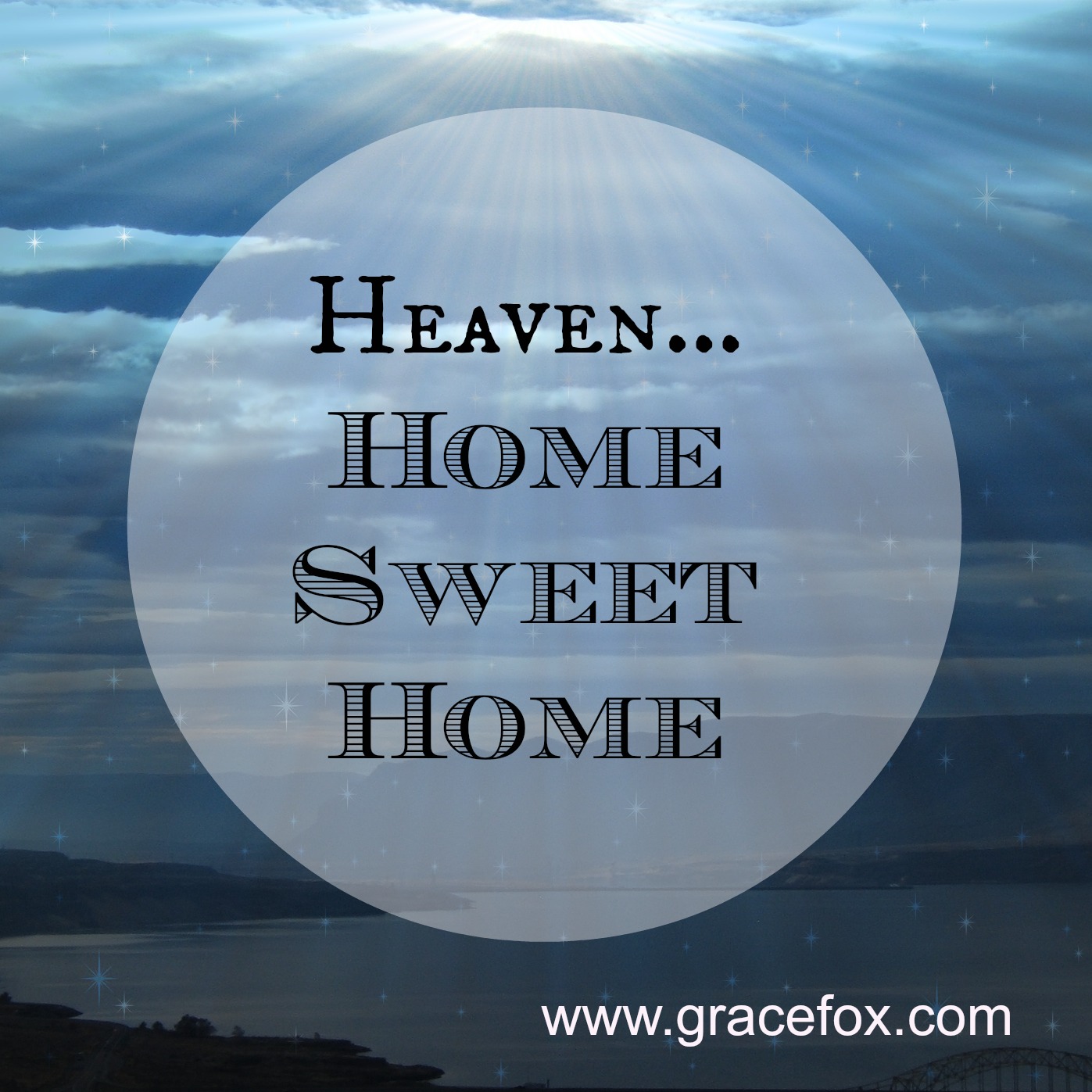 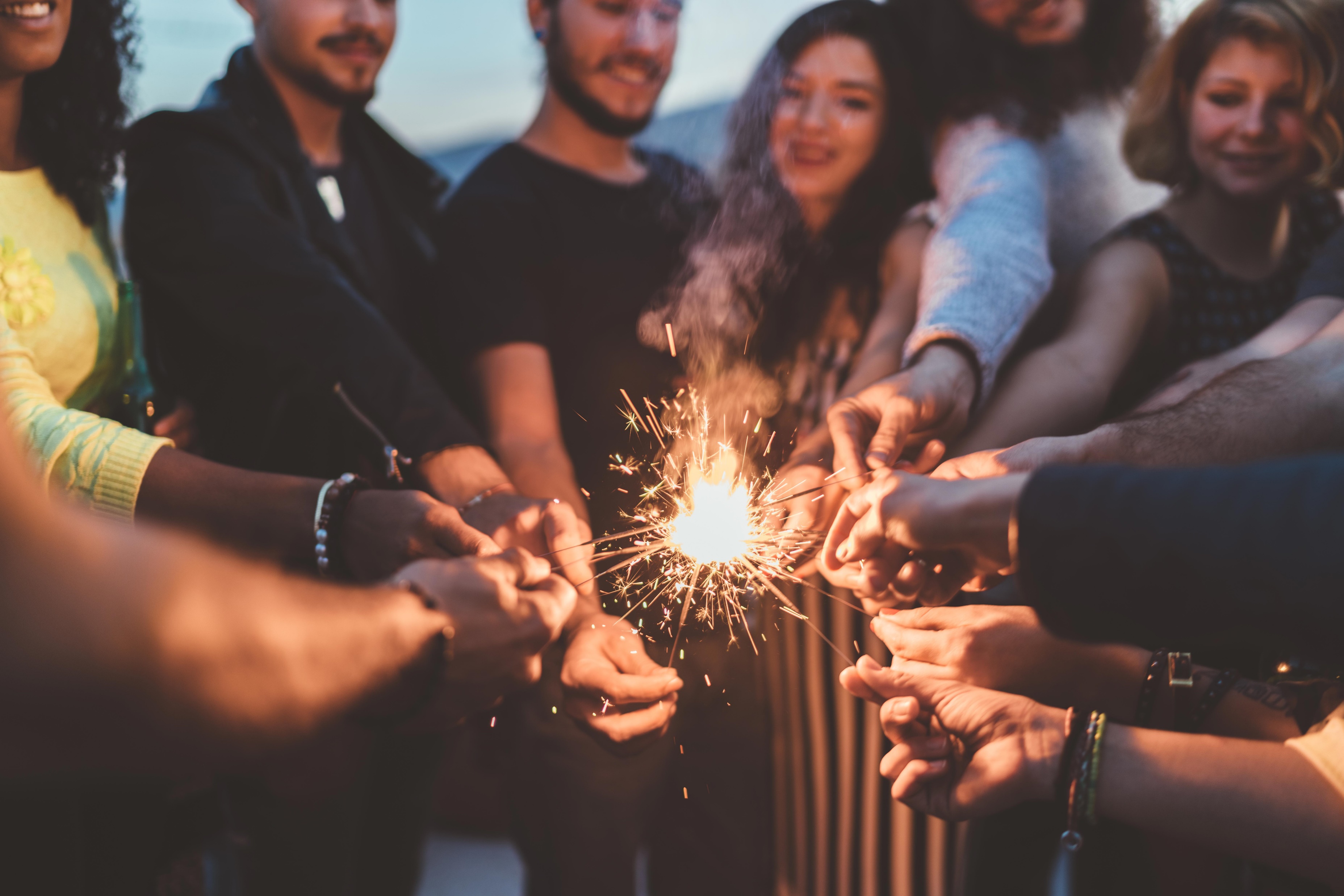 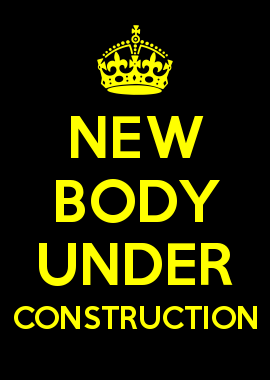 iv. It will be sad
1.Surrender your heart
2. Submit your life
3.Repent from sin
Expecting him….